Is guilt bottling up sales?
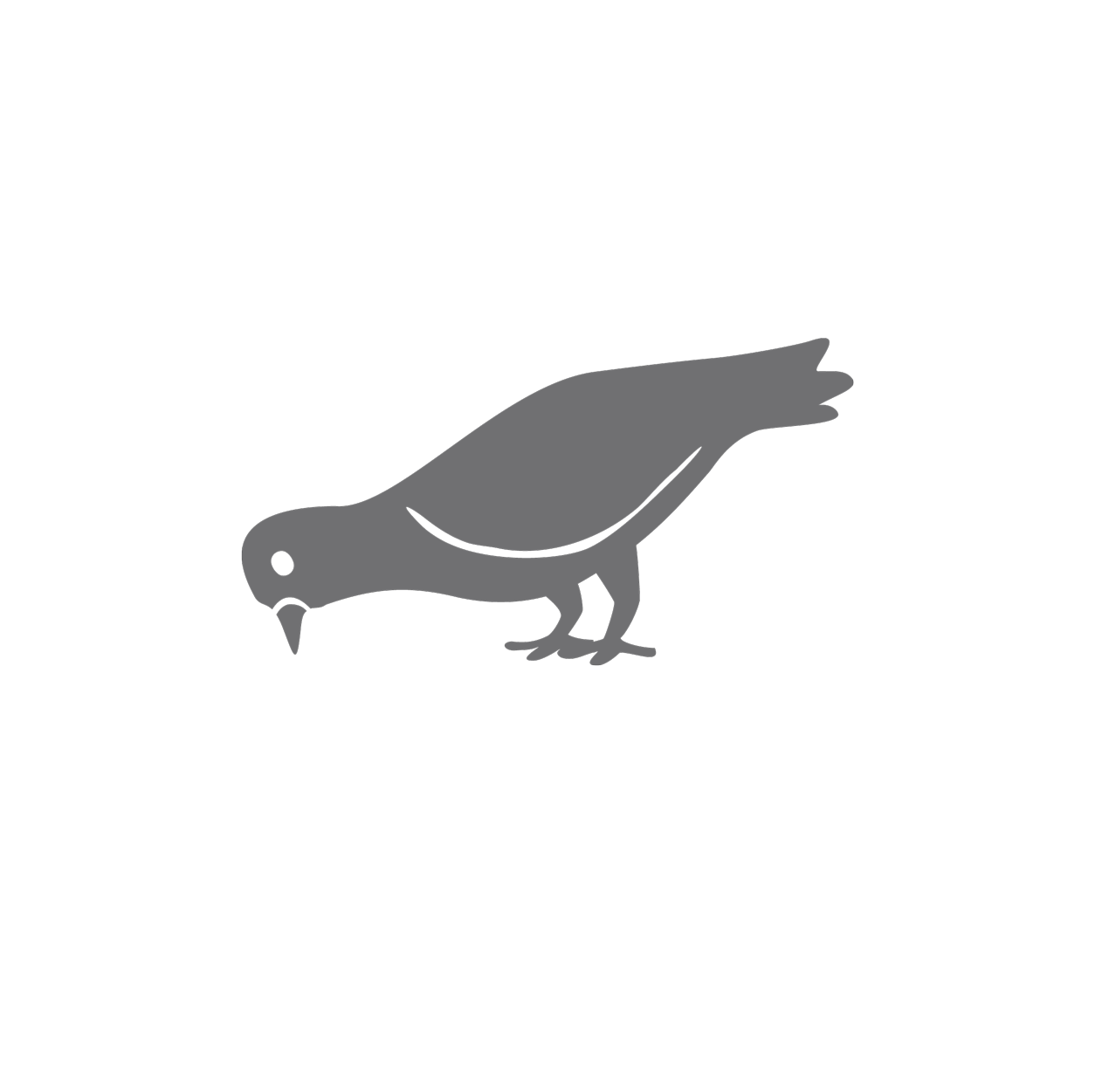 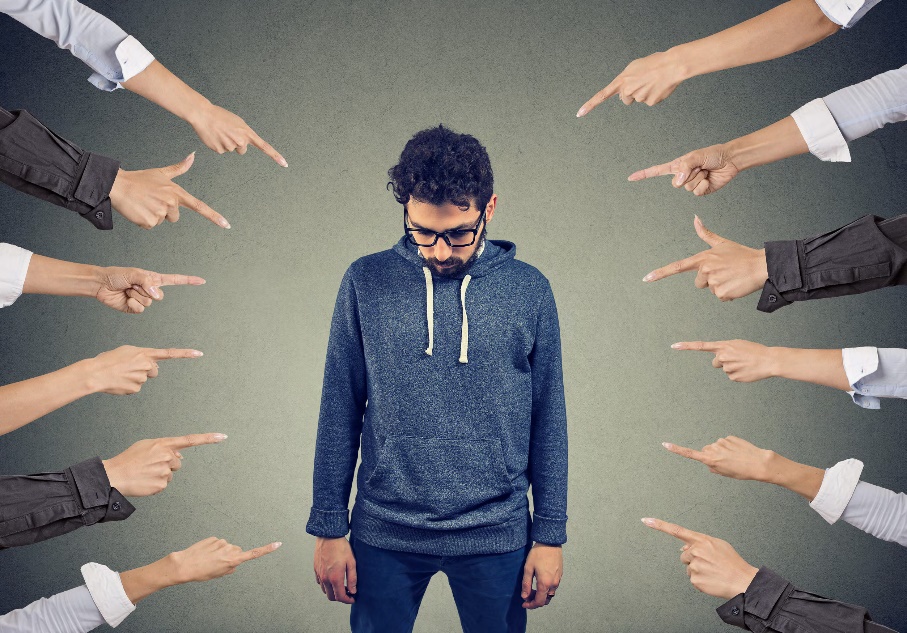 Are you helping the person you are protecting?
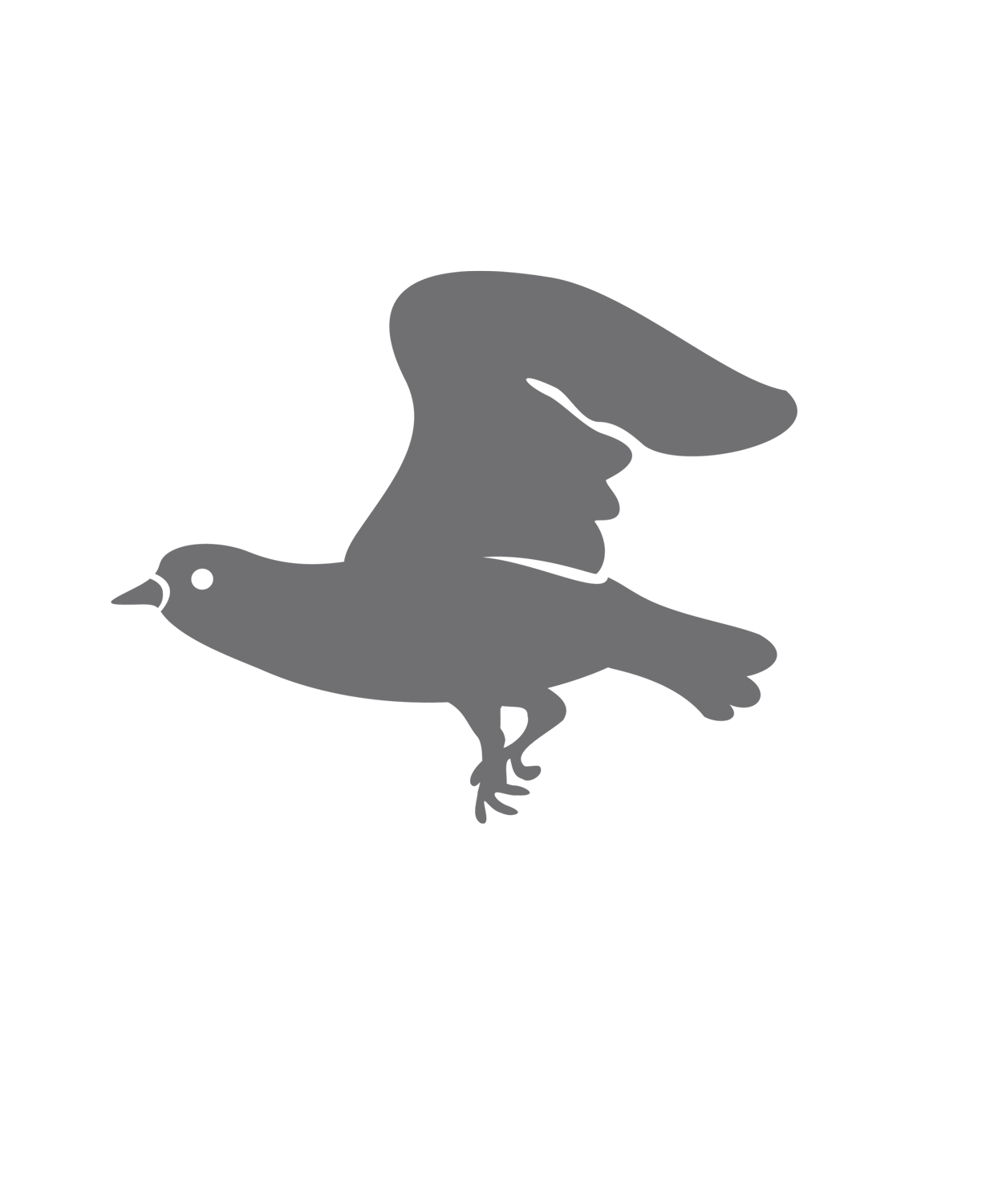 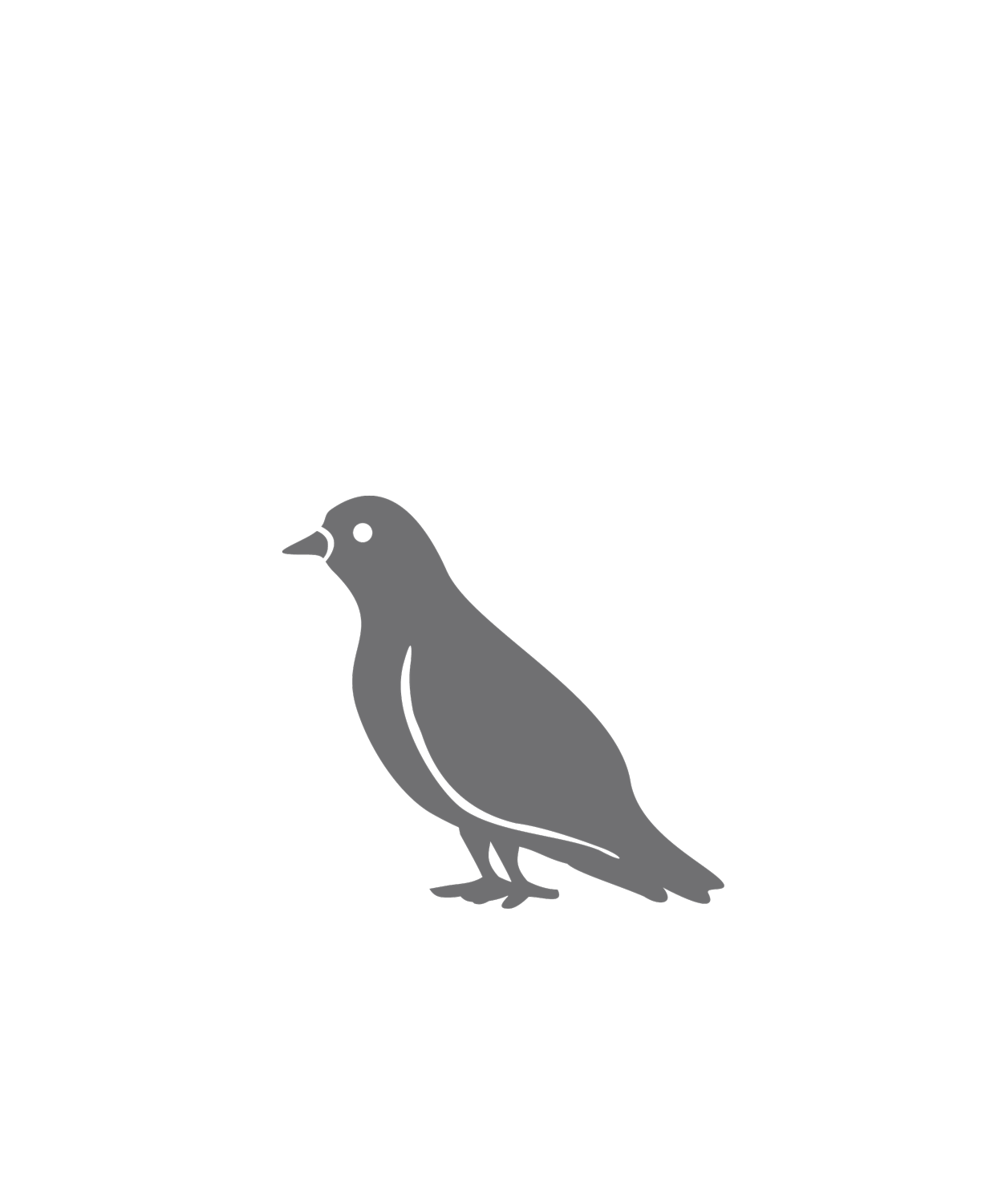 Liberate the organization
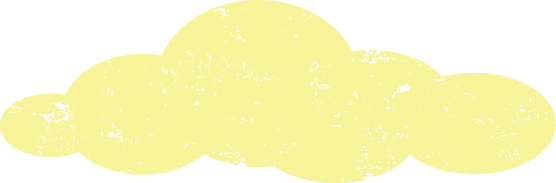 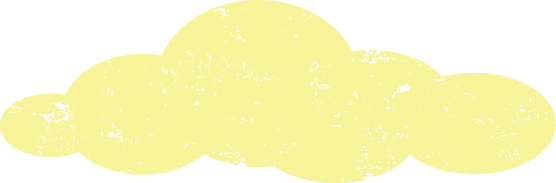 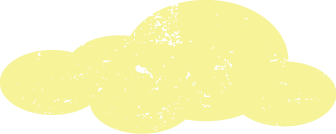 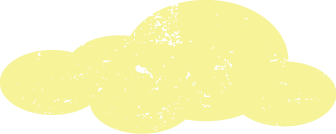 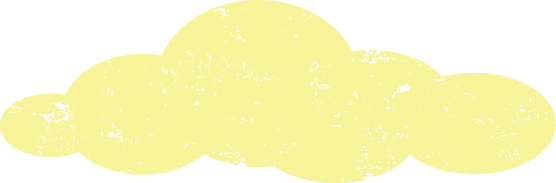 Everyone benefits.
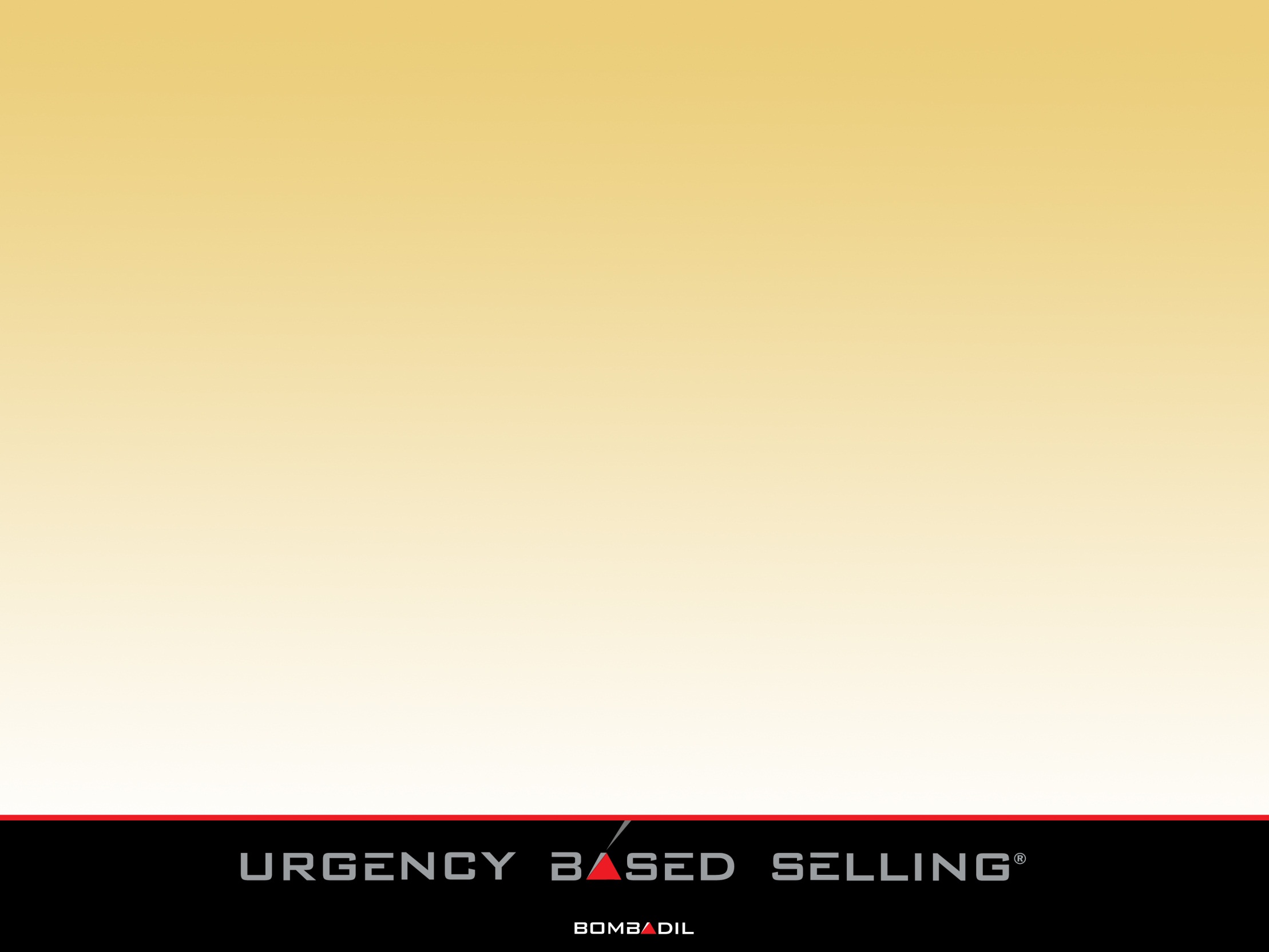